TN Soil and Water Conservation District Board Training
Chapter 3 – History of the Soil and Water Conservation Districts
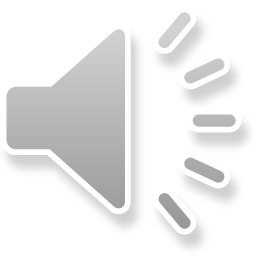 Federal Law:
The Dust Bowl of the 1930s led to unprecedented topsoil loss and desolation of farmland, leading to the U.S.’s first resource conversation movement. 
Federal soil and water conservation laws and policies were put in place with the creation of the Soil Erosion Service by the U.S. Dept of interior in August of 1933.
Dr. Hugh Hammond Bennett influenced congress to aid private landowners, primarily farmers and ranchers to voluntarily place soil conservation practices.
Soil Conservation Act of 1935 recognizes that “soil erosion is a menace to the national welfare and this it is hereby declared to be a policy of Congress…”
Named the Natural Resources Conservation Services in 1994
Model Soil Conservation District Law was developed for each state – February 1937.
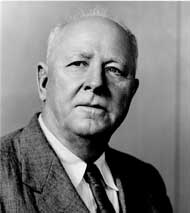 Photo: USDA
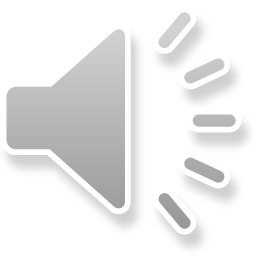 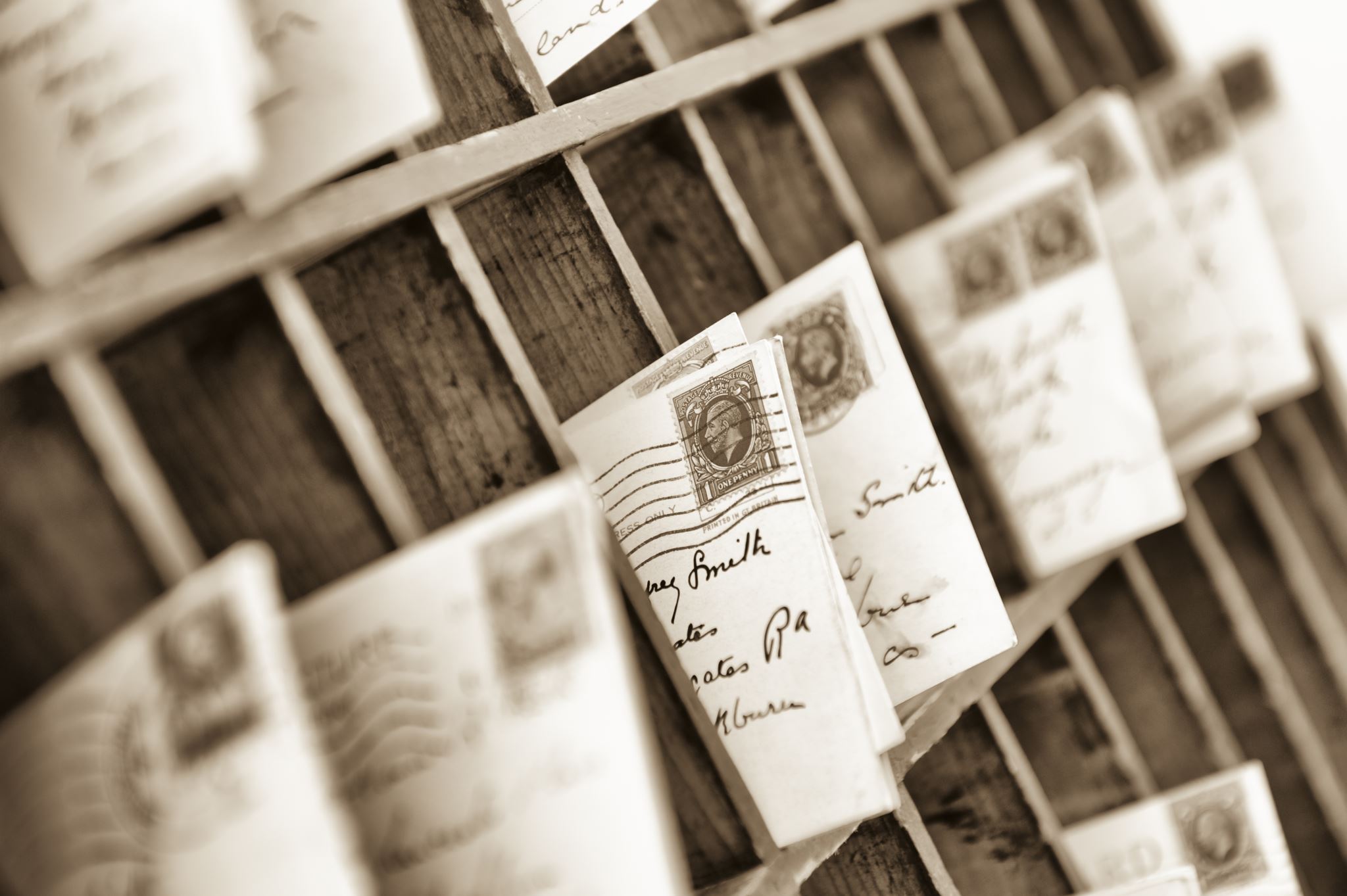 Timeline of History
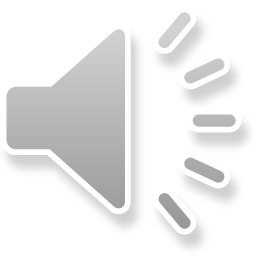 1933: Creation of TVA, CCC and Soil Erosion Service
1991: State Agricultural Nonpoint Water Pollution Control Fund begins
1937: Model SWCD Law sent to 49 governors
1957: State Law passed to allow counties to fund SWCD operations. TCA§5-9-106
1971: TN Water Quality Control Act
1928: “Soil Erosion: A National Menace” by H.H. Bennett
1990: Wetlands Reserve Program created
1945:  TACD created, Ag Conservation Program developed
1934:  National Erosion Recon Survey
1997: State Cost-share program renamed the Agricultural Resources Conservation Fund
1962: Resource Conservation and Development created.
2021 SWCD Statute revision
1939: TN Enacts SWCD Law TCA §43-14-201; Great Depression Ends
1954: PL-566 Watershed Protection and Flood Control Act
1940: 1st SWCD in TN
1930: Dust Bowl Begins
1972:  Federal Clean Water Act
1999:  TCDEA created
1936: Dust Bowl Ends
1929: Great Depression Begins
1943: 1st documented State Soil Committee meeting
1959: Last SWCD in TN organized
1985: US Food and Security Act, Local Working Groups, CRP, Sodbuster, Swampbuster
1935:  Creation of US Soil Conservation Act, Soil Conservation Service
1994:  Soil Conservation Service changes name to Natural Resources Conservation Service
1950:  TVA, UT Extension, SCS, TDA agreement to coordinate soil and water conservation
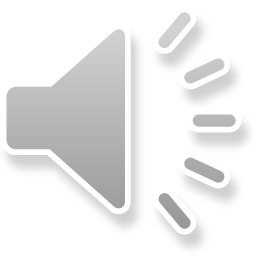 State Law and Statutes:
March 1939 – Tennessee drafted the Soil Conservation Districts Law statute under TCA §43-14-201.
First county to legally create a soil conservation district – Sumner County 1940
Last county – Lake County 1959
SWCDs are overseen in statute by the TN Soil and Water Conservation Commission. 
Membership: 7 representatives appointed by the Governor: one farmer and one supervisor from each grand division of West, Middle and East Tennessee; (1) one supervisor from the state at large; and four(4) ex officio members- the UT Chancellor of Institute of Agriculture, TDA and TDEC Commissioners, and the elected president of  TACD.
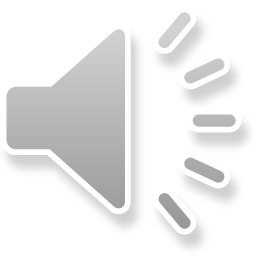 TCA §43-14-201 SCD Law
General Assembly
Governor
TCA §4-29-101 Sunset Law
TCA §67-4-409 (l) ARCF
Appointments
Tennessee Soil and Water  Conservation Commission (TSWCC)
7 appointed members and 4 ex-officio members
TN Department of Agriculture
Budget Requests
Sunset Law Review
Admin/Tech Support
2 SWCD Board Members Appointed by SSCC
Comptroller of the Treasury
Sub Recipient Monitoring Reports
TDA: Division of Administration and Grants  Land and Water Stewardship Section
Financial Monitoring
Soil and Water Conservation Districts 
(5 Board Members)
Admin/Tech Support
Organizational Diagram
Of
Soil and Water Conservation Districts
In
Tennessee Government
Grant Contracts
Agricultural Resources Conservation Fund Grants, Annual SWCD Operational Grants, Supervisor Per Diem Reimbursements
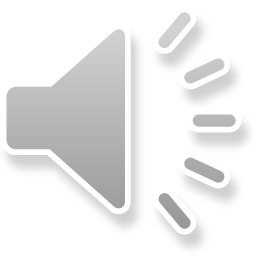 Project approvals, field visits, and reimbursement approvals by TDA Watershed Coordinators
Conclusion
The TN Soil and Water Conservation Commission appoints two members to each SWCD board and provides oversight to the boards. 
SWCD Model Enabling Act grants:
Organization of the TN Soil and Water Conservation Commission
Organization of the SWCD
Soil and Water Conservation District Governance
Duties and Powers of the District and Supervisors
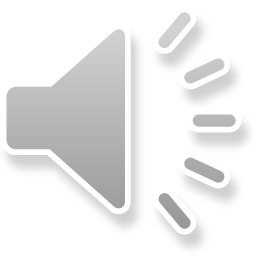